Laurea Magistrale in Traduzione Specialistica e Interpretazione di Conferenza
Fondamenti teorici della traduzione e dell’interpretazione
Qualità in interpretazione
Alessandra Riccardi 
12-1-2023
Dipartimento di Scienze Giuridiche, del Linguaggio, dell`Interpretazione e della Traduzione
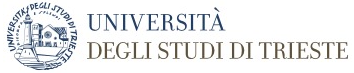 Sfondo comunicativo
L’evento comunicativo
È costituito da una rete di interrelazioni 	

Tematiche, situazionali, temporali
i rapporti fra i partecipanti 

quadro di aspettative e di convenzioni comunicative

L’interpretazione deve integrarsi il più possibile in tale contesto comunicativo convenzionale 		altrimenti

rischia di violarne inconsapevolmente le norme
Convenzioni comunicative


quanto meglio l’interprete è in grado di riconoscere e anticipare le convenzioni comunicative, tanto meglio può inserirsi nel contesto e tanto migliore è la qualità

non esiste un’interpretazione avulsa dal contesto comunicativo

essa è sempre il risultato della stretta interconnessione fra partecipanti, condizioni di lavoro ed evento comunicativo 

qualsiasi valutazione o giudizio deve tenerne conto
Variabili

tipo di evento comunicativo
argomento
tipo di testo (scritto, orale)
densità dell’informazione, velocità d’eloquio
la cabina in quanto ambiente di lavoro 
le sue caratteristiche ergonomiche
la composizione dell’équipe di interpreti
la distribuzione del carico di lavoro
la documentazione fornita
l’alternanza degli oratori nel prendere la parola 
la risposta emotiva dell’interprete
la disponibilità e la competenza del personale tecnico e altro ancora
Qualità in interpretazione
A partire dagli anni 1990 il tema qualità ha richiamato in misura crescente l’interesse degli studiosi divenendo un tema centrale degli studi sull’interpretazione 

Allo studio del processo si è affiancato così quello del prodotto al fine di individuare i parametri che consentono di descrivere e di valutare la qualità in interpretazione
Déjean Le Féal, Karla (1990), “Some thoughts on the evaluation of simultaneous interpretation”. In: David Bowen & Margareta Bowen (Hrsg.) (1990): Interpreting – Yesterday, Today and Tomorrow. ATA Scholarly Monograph Series, Vol. IV, Binghampton: SUNY,154-160
[…] We all share common standards of what we consider to be professional interpretation. These standards can be summarized as follows: 
What our listeners receive through their earphones should produce the same effect on them as the original speech does on the speaker’s audience. It should have the same cognitive content and be presented with equal clarity and precision in the same type of language. Its language and oratory quality should be at least on the same level as that of the original speech, if not better, given that we are professional communicators, while many speakers are not, and sometimes even have to express themselves in languages other than their own (1990: 155).
Moser-Mercer, Barbara (1996): “Quality in interpreting: some methodological issues”. In: The Interpreters’ Newsletter, 7, Trieste: Lint, 43-55
Interpreting should be categorized as a service that is provided to those who do not understand a message delivered in the original language. 
This broadens the notion of interpreting and ensures that quality is not seen in the narrow and abstract sense of something only inherent in the message delivered
Bühler Hildegund (1986): “Linguistic (semantic) and extra-linguistic (pragmatic) criteria for the evaluation of conference interpretation and interpreters”, Multilingua 5-4, pp. 231-235
Native accent, pleasant voice, fluency of delivery, logical cohesion of utterance, sense consistency with original message, completeness of interpretation, correct grammatical usage, use of correct terminology
use of appropriate style, thorough preparation of conference documents, endurance, poise, pleasant appearance, reliability, ability to work in a team, positive feedback from delegates
Ordine d’importanza
la ‘corrispondenza con il messaggio originale’ e la ‘coesione logica’ sono stati inseriti quasi unanimamente in testa alla classifica, seguiti tuttavia quasi immediatamente dalla ‘correttezza terminologica e grammaticale’ e dalla ‘scorrevolezza’ 
‘voce gradevole’, ‘stile linguistico’ e, un po’ più distaccato, ‘l’accento standard’ 		meno influenti
criteri extralinguistici ‘l’affidabilità’ e la ‘preparazione’, seguiti dalla ‘capacità di lavorare in équipe’‘presenza piacevole’ meno importante
Pubblico e oratore
una resa scorrevole, non concitata, calibrata e con la giusta intonazione, senza pause troppo lunghe, in cui terminologia e registro sono adeguati alla situazione concorrono a creare l’immagine di ‘interprete affidabile’
non sempre una forma linguistica corretta e un’impostazione comunicativa rassicurante garantiscono un contenuto informativo equivalente all’originale
Maurizio Viezzi Aspetti della qualità in interpretazione (1996)
servizio e atto comunicativo, attività translinguistica e transculturale, attività di produzione testuale 
ruolo fondamentale svolto non tanto da singole categorie linguistiche o pragmatico-comunicative, quanto dalla loro interazione complessiva
quattro parametri su cui basare un giudizio di qualità: equivalenza, accuratezza, adeguatezza e fruibilità
un’interpretazione che soddisfi questi criteri è in grado di stabilire una comunicazione efficace fra l’oratore e gli ascoltatori 
l’interprete e la sua interpretazione rispettano l’intenzione comunicativa dell’oratore e tengono conto delle esigenze informative e delle caratteristiche culturali degli ascoltatori nei limiti imposti dalla situazione e dalla tipologia testuale.
Kurz Ingrid (1996): Simultandolmetschen als Gegenstand der interdisziplinären Forschung, Wien, WuV, Universitätsverlag
akzentfreie Spracheangenehme Stimme flüssige Rede            logischer Zusammenhang	 
sinngemäße Wiedergabe des Originals 
grammatikalische Richtigkeit          
präzise Fachterminologie
Kurz (1989, 1993, 1997)
ha adottato i primi otto criteri di Bühler (1986) per accertare se esista una corrispondenza di giudizio fra quanto espresso in quello studio dagli interpreti e quanto indicato realmente dal pubblico delle conferenze
Kurz
i partecipanti a un congresso medico (1989), 
convegno di ingegneria, 
convegno del Consiglio d’Europa e ne ha confrontato i risultati con quelli ottenuti da Bühler (Kurz 1993)
Successivamente, per disporre di un quadro più completo, i risultati complessivi dei tre gruppi di partecipanti – considerati pertanto come i rappresentanti di una classe singola di ‘partecipanti a congressi’ – sono stati raffrontati oltre che con i dati degli interpreti, anche con le risposte fornite da una terza categoria, gli ‘esperti della televisione’ (Kurz 1997)
Kurz 1993 i parametri più importanti sono risultati
la corrispondenza di contenuto, la coesione logica e la terminologia corretta, sebbene i gruppi vi attribuiscano un ordine d’importanza diverso. 
 i deputati del Consiglio d’Europa hanno posto la terminologia al primo posto (seguita da corrispondenza di contenuto, completezza dell’interpretazione e coesione logica), 
i medici hanno indicato come criteri prioritari sia la corrispondenza di contenuto sia la coesione logica (seguiti dalla terminologia e dalla completezza dell’interpretazione);
i parametri più importanti
gli ingegneri, invece, hanno situato al primo posto la corrispondenza di contenuto e al secondo la terminologia, seguiti da coesione logica e scorrevolezza dell’esposizione. In generale
gli interpreti hanno assegnato valori complessivamente più alti a tutti i parametri considerati, ad eccezione della terminologia e della completezza che hanno ottenuto un punteggio ancor più alto da parte dei deputati.
Kurz 1997
Per i professionisti della televisione che impiegano l’interpretazione durante i programmi televisivi, oltre al contenuto corrispondente all’originale e alla coesione logica, i criteri più importanti sono 
una voce piacevole, la scorrevolezza e l’accento standard che devono essere adeguati alle aspettative del pubblico televisivo 
un criterio essenziale è quello di garantire una resa efficace dal punto di vista linguistico-comunicativo, dato che l’interprete viene valutato secondo gli standard di corrispondenti e giornalisti
Kopczynski, Andrzej (1994), “Quality in conference interpreting: some pragmatic problems”, in: Lambert, Sylvie & Moser-Mercer, Barbara (Hrsg.) Bridging the Gap. Empirical Research in the Teaching of Simultaneous Interpreting. Amsterdam: Benjamins. 87-99.
si è rivolto sia agli oratori sia al pubblico per indagare se le priorità attribuite ai parametri di qualità variassero a seconda del diverso ruolo rivestito (oratore o pubblico)
57 intervistati 
questionario è stato suddiviso in tre parti 
la prima riportava dei quesiti per stabilire quale fosse la funzione più importante dell’interpretazione: contenuto generale, contenuto dettagliato, terminologia, stile, correttezza grammaticale, scorrevolezza, dizione, voce gradevole General content, detailed content, terminology, style, grammaticality, fluency, diction, pleasant voice	.
Kopczynski, Andrzej 1994
la seconda parte chiedeva di indicare i fattori di maggior disturbo di un’interpretazione scegliendo fra: terminologia carente, frasi sgrammaticate, errori di stile, frasi incomplete, esposizione non scorrevole, dizione lacunosa, intonazione monotona, ritmo monotono, accelerazione e rallentamento dell’eloquio, resa troppo generale del contenuto, resa troppo dettagliata del contenuto 

la terza parte voleva scoprire quale ruolo i congressisti assegnassero ad un interprete, ovvero, se l’interprete dovesse assumere un ruolo fantasma per non farsi notare (ghost role) oppure se dovesse far sentire la propria presenza (intruder role)